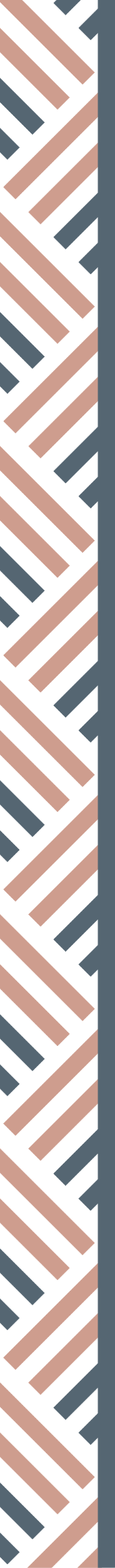 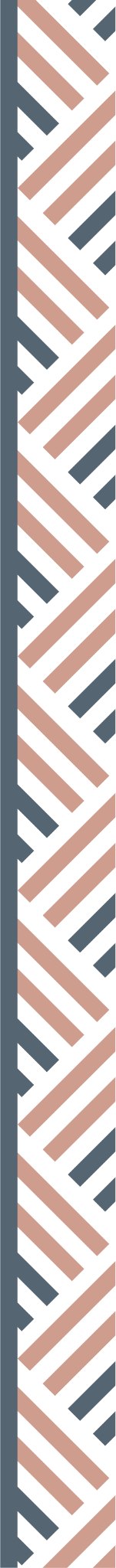 Ari & Matt
WEDDING WEEKEND ITINERARY
/ 23 JULY 2023 /
SUNDAY, JULY 23
The Royal Crown Hotel & Resort
611 Old York Driver, Richmond, VA
CEREMONY
3:00 PM - THE VELVET ROOM
COCKTAIL HOUR
4:30 PM - THE JADE ROOM
RECEPTION
5:30 PM - THE JADE ROOM
MONDAY, JULY 24
787 Lakeview St. Richmond, VA
FAREWELL BRUNCH
11:00 AM - THE LUTHOR RESTAURANT